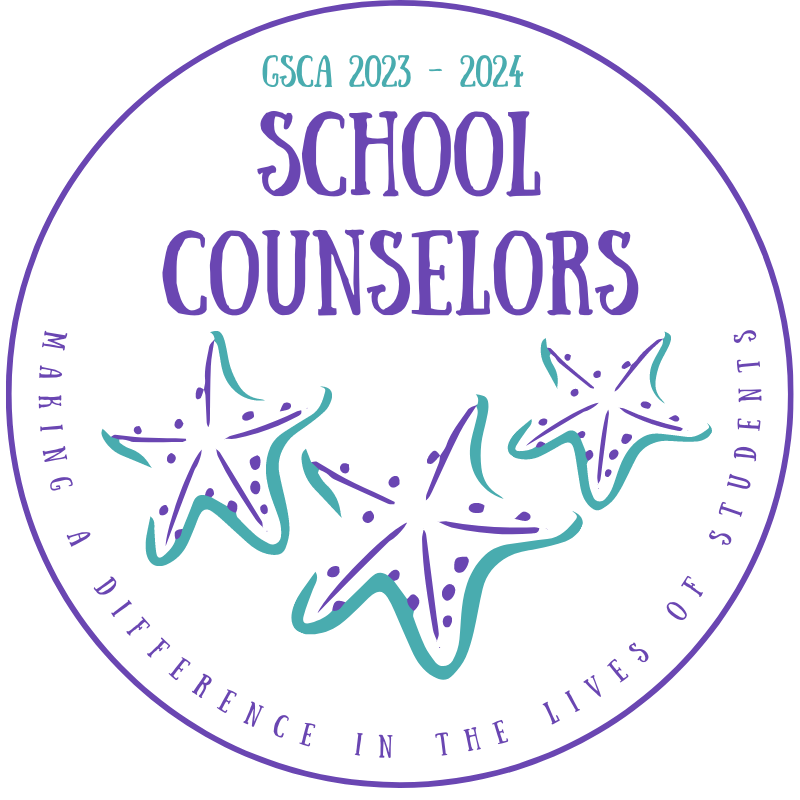 GSCA 2023 Conference, AUGUSTA, GA
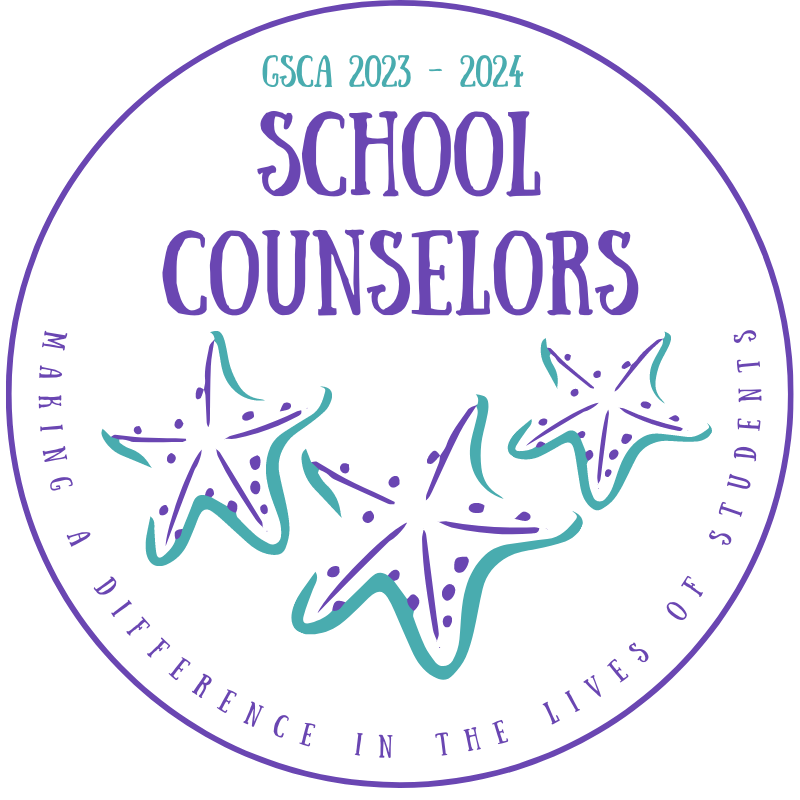 GSCA 2023 Conference, AUGUSTA, GA
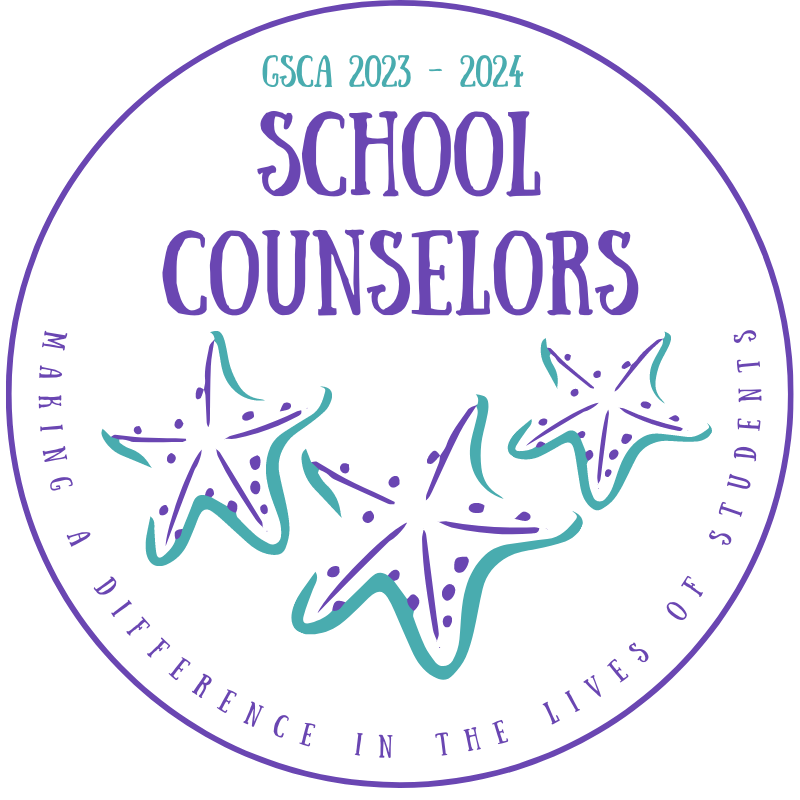 GSCA 2023 Conference, AUGUSTA, GA
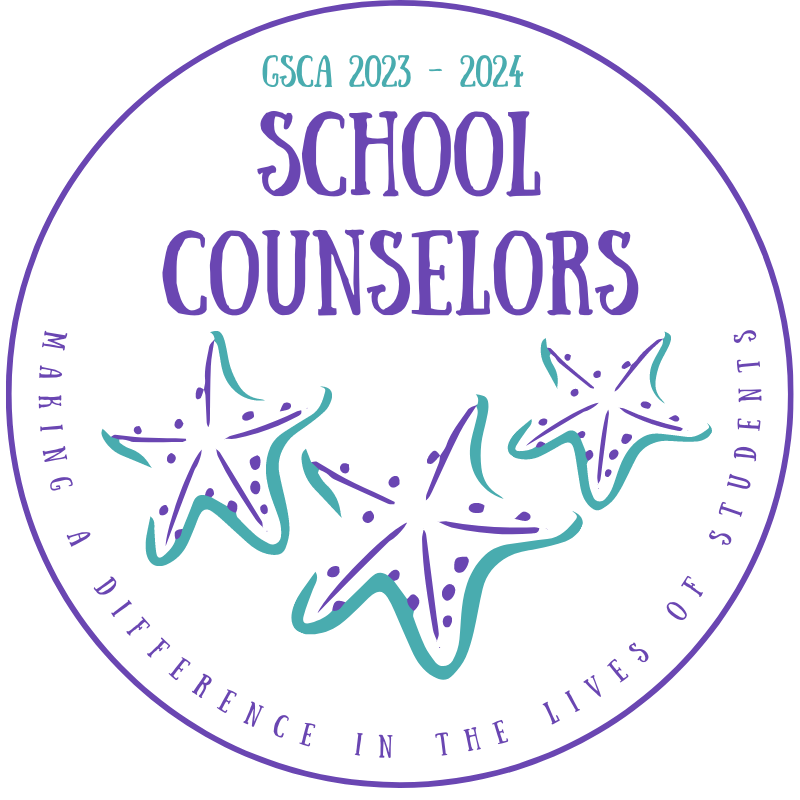 GSCA 2023 Conference, AUGUSTA, GA
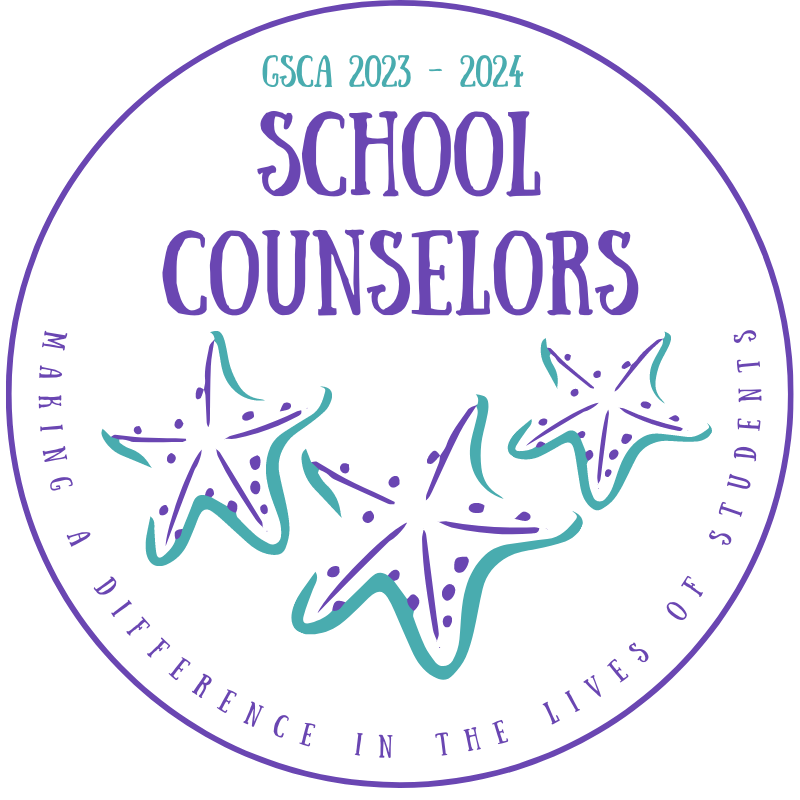 GSCA 2023 Conference, AUGUSTA, GA